Onsite ManagerMarie RossICCOnsiteManager@harmonyinc.org
Convention ManagerAllison Thompsoniccmanager@harmonyinc.org
Contest/Stage ManagerLinda HilkoICCContestManager@harmonyinc.org
AssistantMargaret CainICCTeamAssistant@harmonyinc.org
Registration ManagerLinda BriggsICCRegistrar@harmonyinc.org
Volunteer ManagerAnne LeinenICCVolunteerManager@harmonyinc.org
Marketing ManagerShannon Shelton-MullerICCMarketingMgr@harmonyinc.org
Business Services ManagerDeborah WilsonICCBusinessMgr@harmonyinc.org
Project ManagerRita ShermanICCProjectMgr@harmonyinc.org
Convention Team
Agenda
Logistics
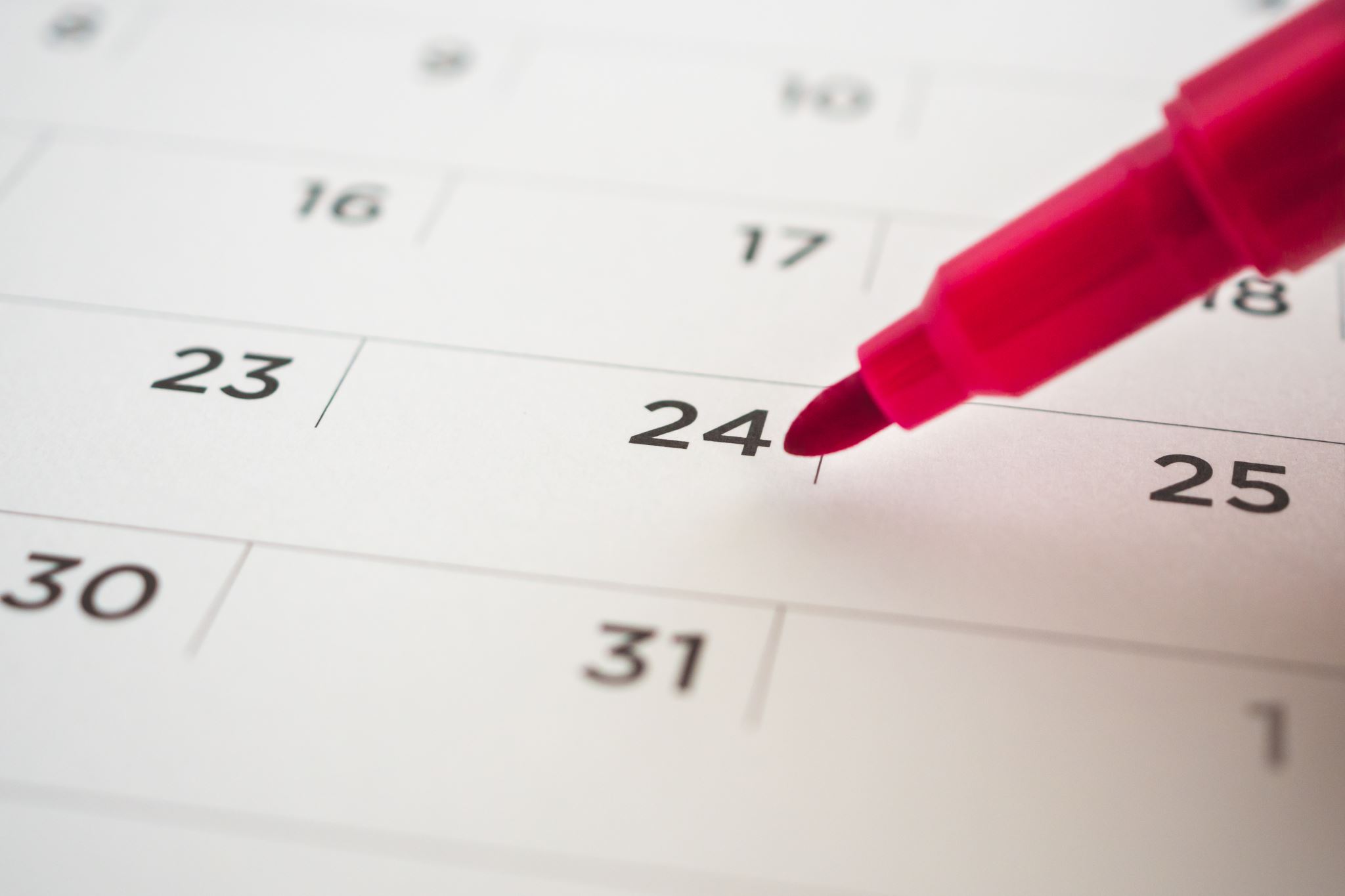 DEADLINES
September 1
End of early bird AEP pricing
Last day for contest entry ($5 per performer late fee applies)
September 11
Live Draw for order of appearance
September 30
Dinner Registrations
October 1
Big Screen Ads
October 13
Hotel Room Reservations
November 3
Online Registration (you may still purchase AEPs and tickets at the door)
IC&C Agenda Overview
Friday, November 109:00 am – Chorus Contest8:30 pm – Parade of Champions

Saturday, November 119:00 am – Education Classes11:30 am – Quartet Finals6:00 pm – Dinner8:30 pm – Showcase of Champions
Wednesday, November 82:00 pm - Registration opens5:00 pm – Contestant Stage Viewing7:30 pm - Opening Ceremonies9:00 pm – Welcome Reception & Singing with the Queens

Thursday, November 98:30 am – Education classes11:00 am - Quartet Semi Finals
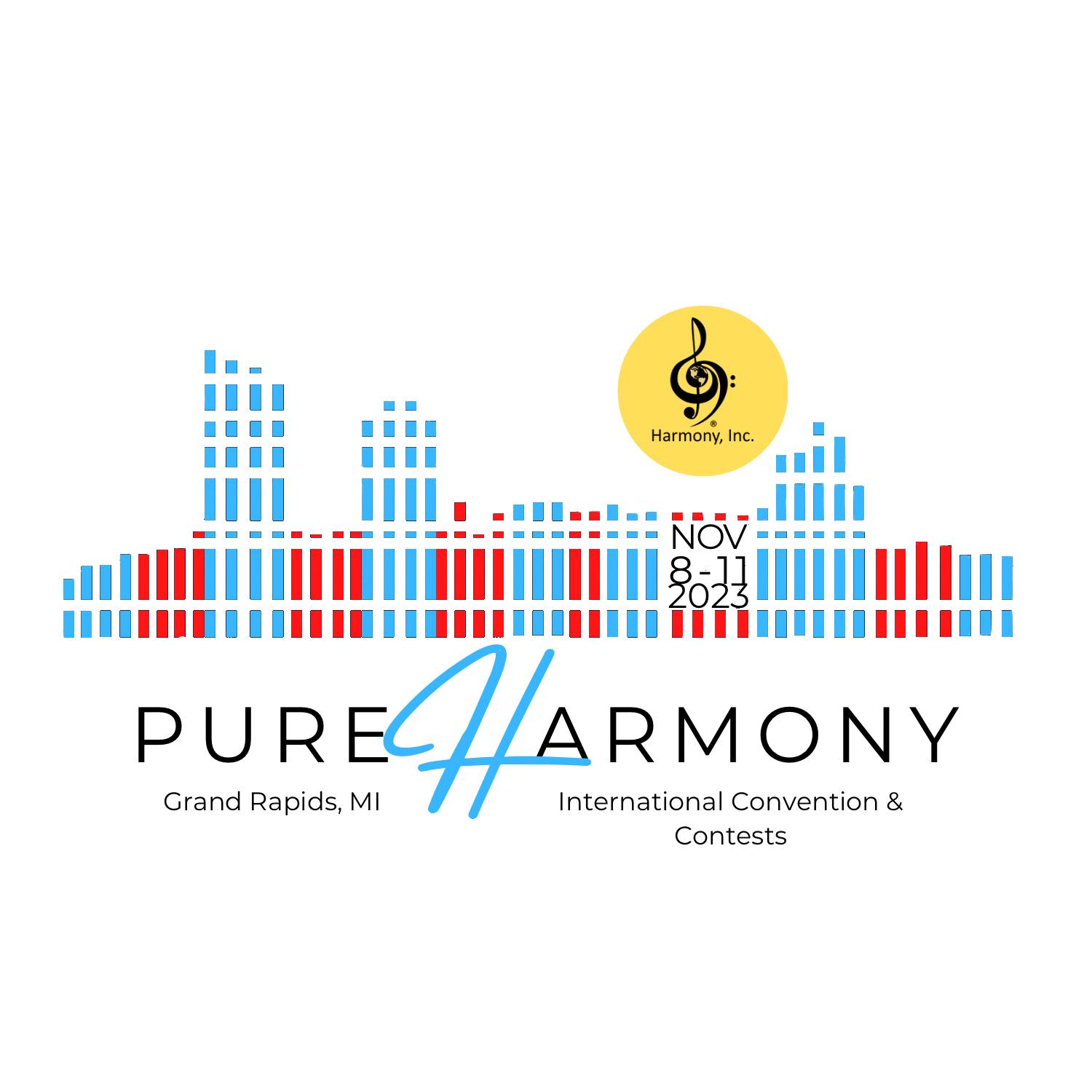 All times are subject to change
Conference App
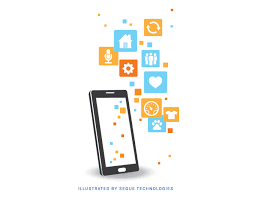 Everything you need to know will be at your fingertips! 
Access the full agenda and chat with other attendees.
Instructions on how to download and use the app will be sent out prior to IC&C.
Programs also will be made available in advance to print or view online in addition to daily Harmony Highlights sheet with contestant info.
Travel
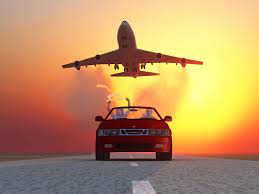 The closest airport is Gerald R. Ford (GRR) in Grand Rapids. 
If you are driving, click here for directions to the hotel.
All attendees will receive a 50% discount off advertised parking rates during the convention.
Complimentary airport transportation from the airport to the hotel is available on the dates and times below. 
Arrivals: Wednesday, November 8th  10:00 AM – 8:00 PM
Departures: Sunday, November 12th  4:00 AM – 2:00 PM
If you are traveling outside of the dates and times that the shuttle is running, click here to see ground transportation options available from the airport.
[Speaker Notes: transportation will be by full-size motorcoach departing from the airport every hour, to take the shuttle please exit through door #3 (across from Baggage Claim).  Return trips will depart from the Amway Grand Plaza, Lyon Street entrance on the hour.]
Hotel Reservations
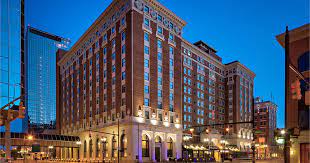 Single, Double, Triple, Quad:  $164 + 15% tax
All prices are listed in US Dollars. Payment is due in US Dollars or the Canadian Equivalent.  
Reservations must be accompanied by a valid major credit card. 
Deposits are refundable if cancellation is received at least 48 hours prior to the arrival date.
Check-in is 4:00 PM ET. Check-out time is 11:00 AM ET.
There is a $50 early departure fee if you leave prior to your scheduled departure date.
Members are required to stay at the convention hotel or pay the Fair Share Assessment Fee: one night’s stay.
Reservation deadline is October, 13, 2023.
https://www.experiencegr.com/harmony-inc/
AEP Purchase
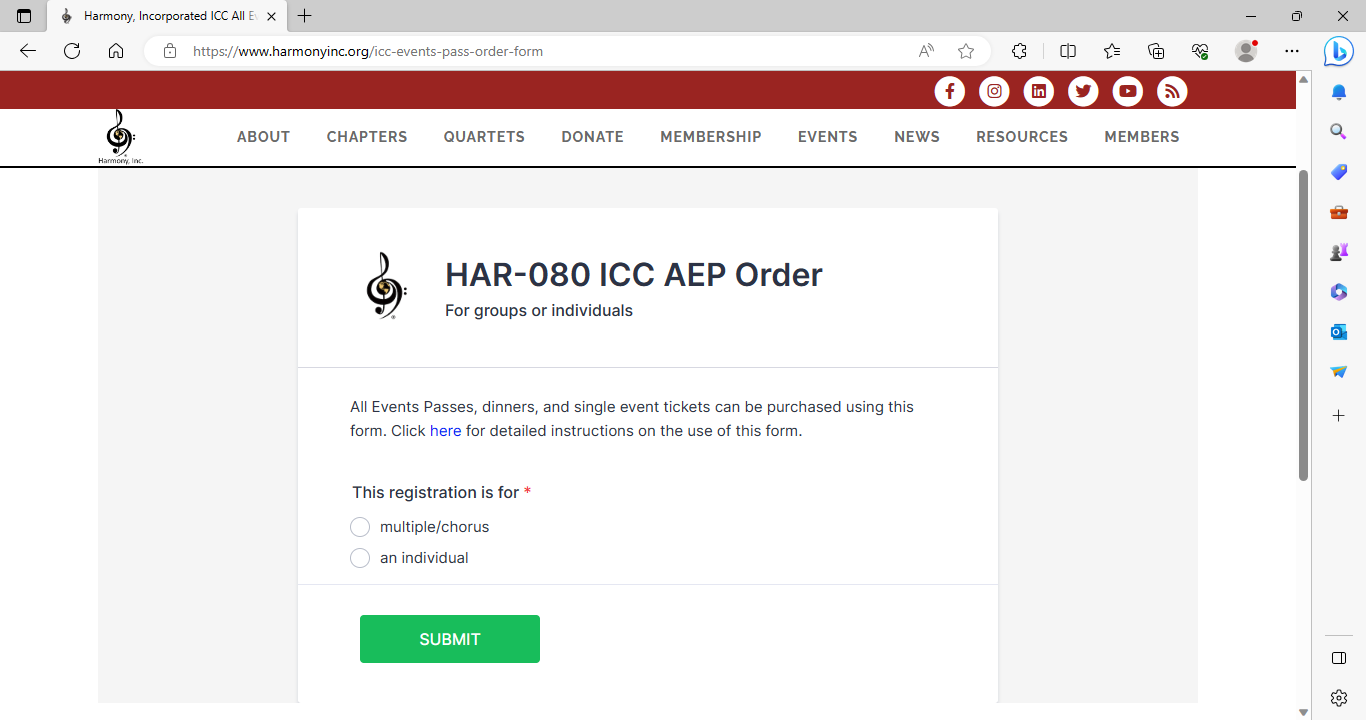 We ask that all choruses register their members at the same time versus having members register individually.
Registration is done online and you will register for the Saturday night dinner at the same time
Payment can be mailed, or made through PayPal, or for payment in Canada, by E-Transfer through your Bank.   
All prices are in US funds but may be paid in Canadian equivalent with exchange calculated on the day of payment.  
Register before Sept 1, to enjoy the below discounted pricing.  After Sept. 1 all prices will increase by $10.
Adult Performing Member AEP = $165
Adult Non-Performing Member AEP = $125
Adult Non-Member AEP = $135
Youth Performing Member AEP = $95 Covered by Harmony, Inc.
Youth Non-performing Member AEP = $95 Covered by Harmony, Inc.
Youth Non-Member AEP = $95
Single Event Tickets = $35
Single Event Youth/Child Ticket = $20
Scooter Rental
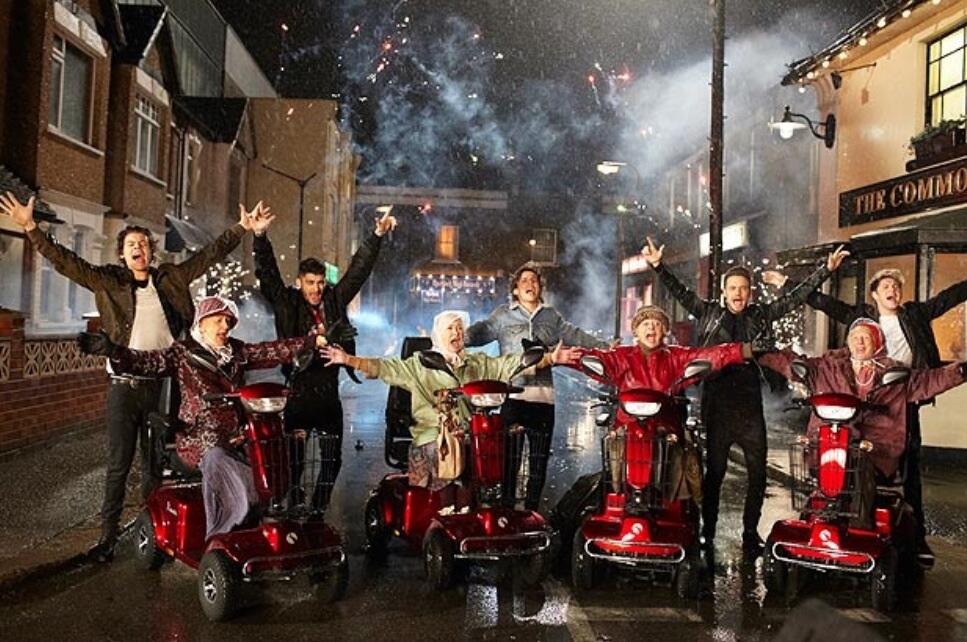 Discounted rate of $190
 
Delivery = Tuesday, 11/7
Pick-up = Monday, 11/13 
Amigo Mobility Center
616-361-7559  

Reservation deadline is 10/25/2023
BIG SCREEN ADS
Show support for competitors, coaches etc.  
Harmony, Incorporated IC&C Big Screen Ad Contract (harmonyinc.org)
Deadline is Oct 1

Cost
Harmony, Inc. member, quartet, or chapter  = $35
Non-Harmony, Inc. barbershop member  = $100
Not affiliated with any barbershop organization (outside provider)  = $150
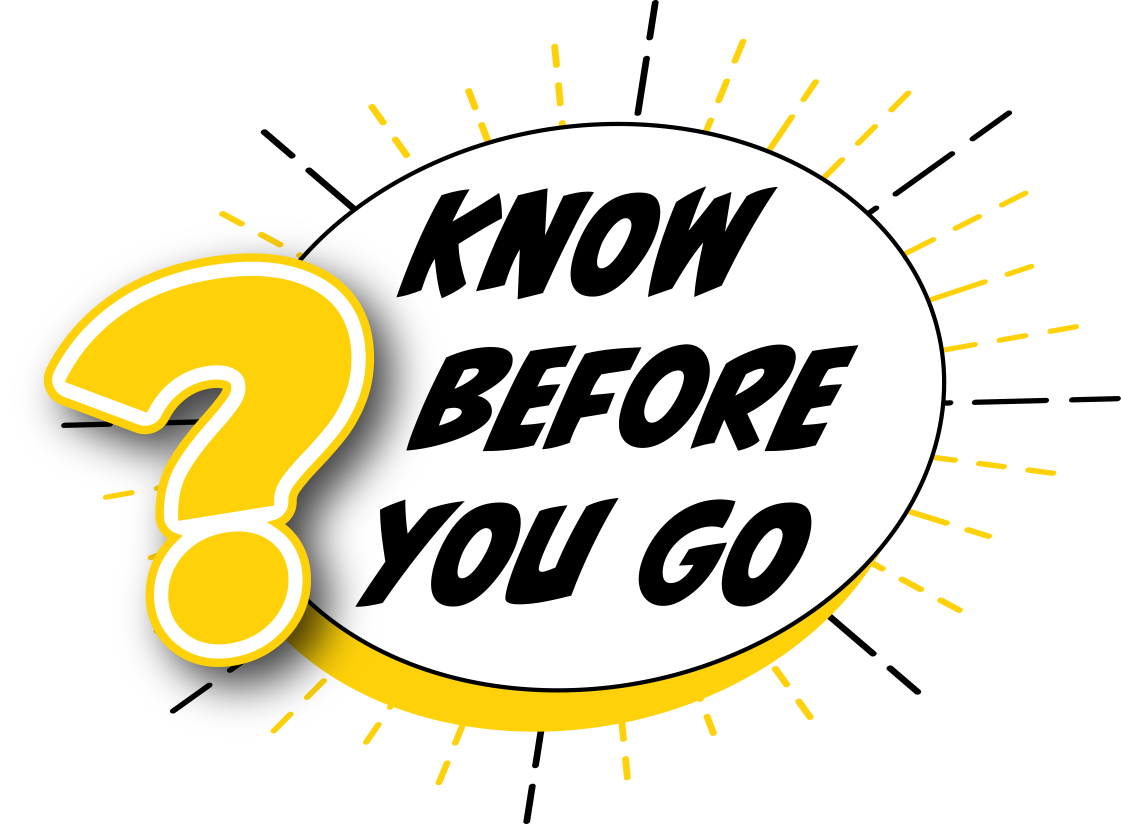 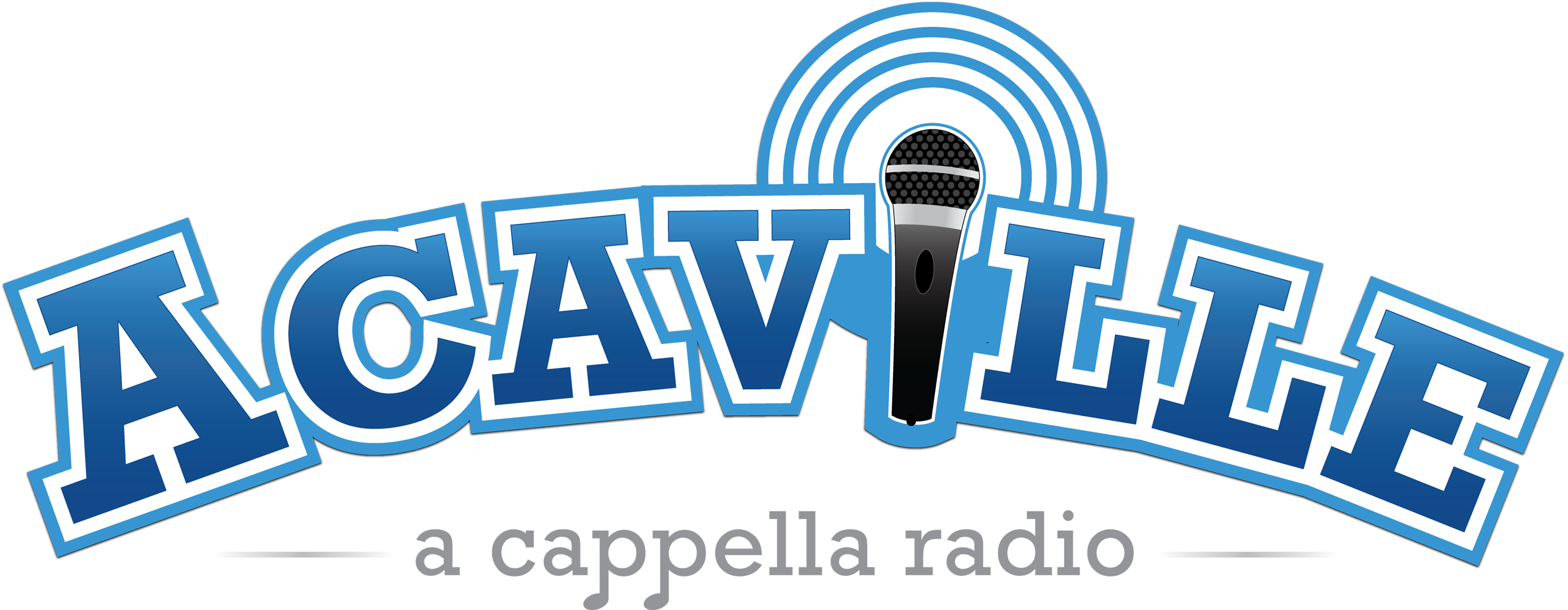 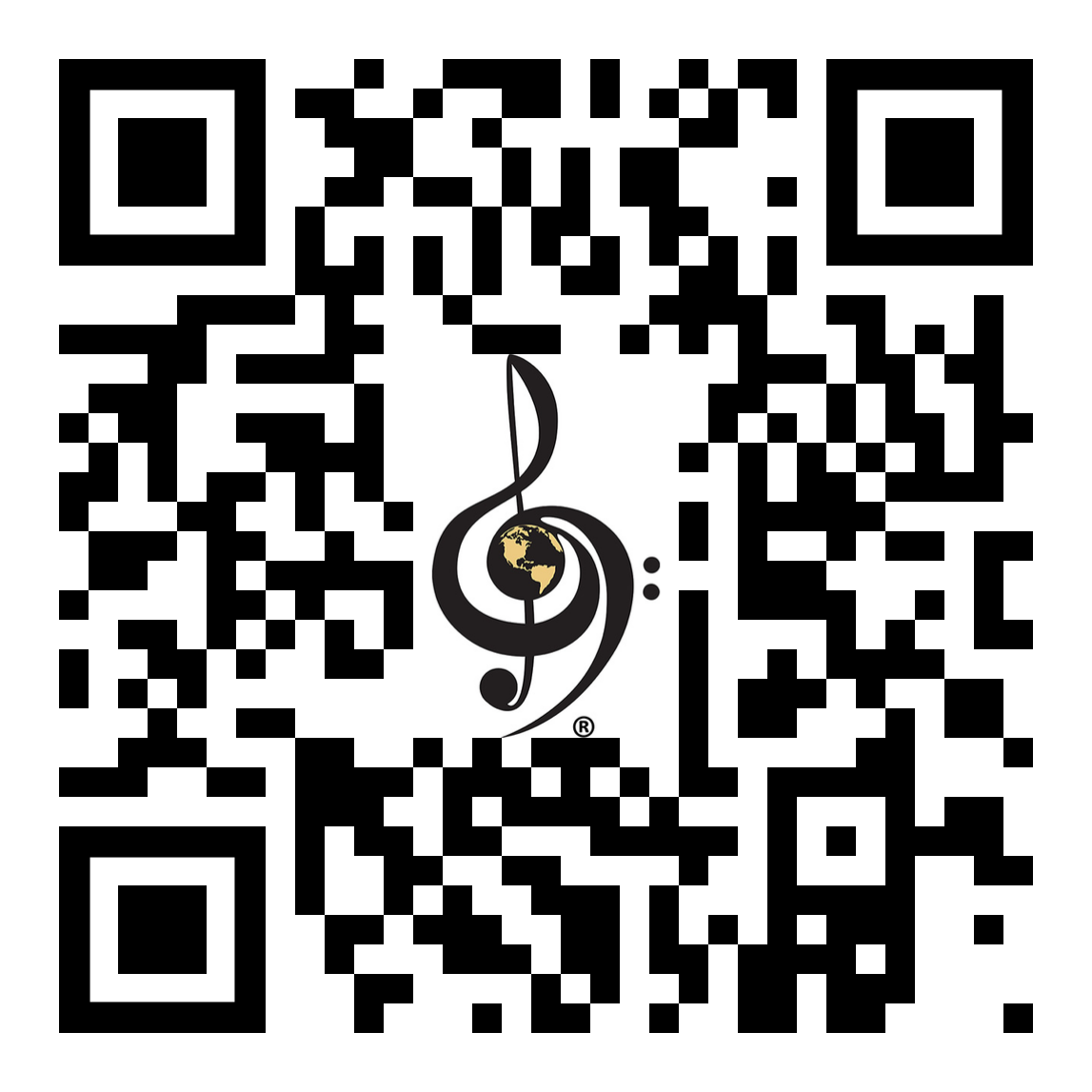 Don’t miss a moment of IC&C!
Scan the QR code to sign-up for the live webcast where you can also watch replays of all the performances.
Contestants
Contestants
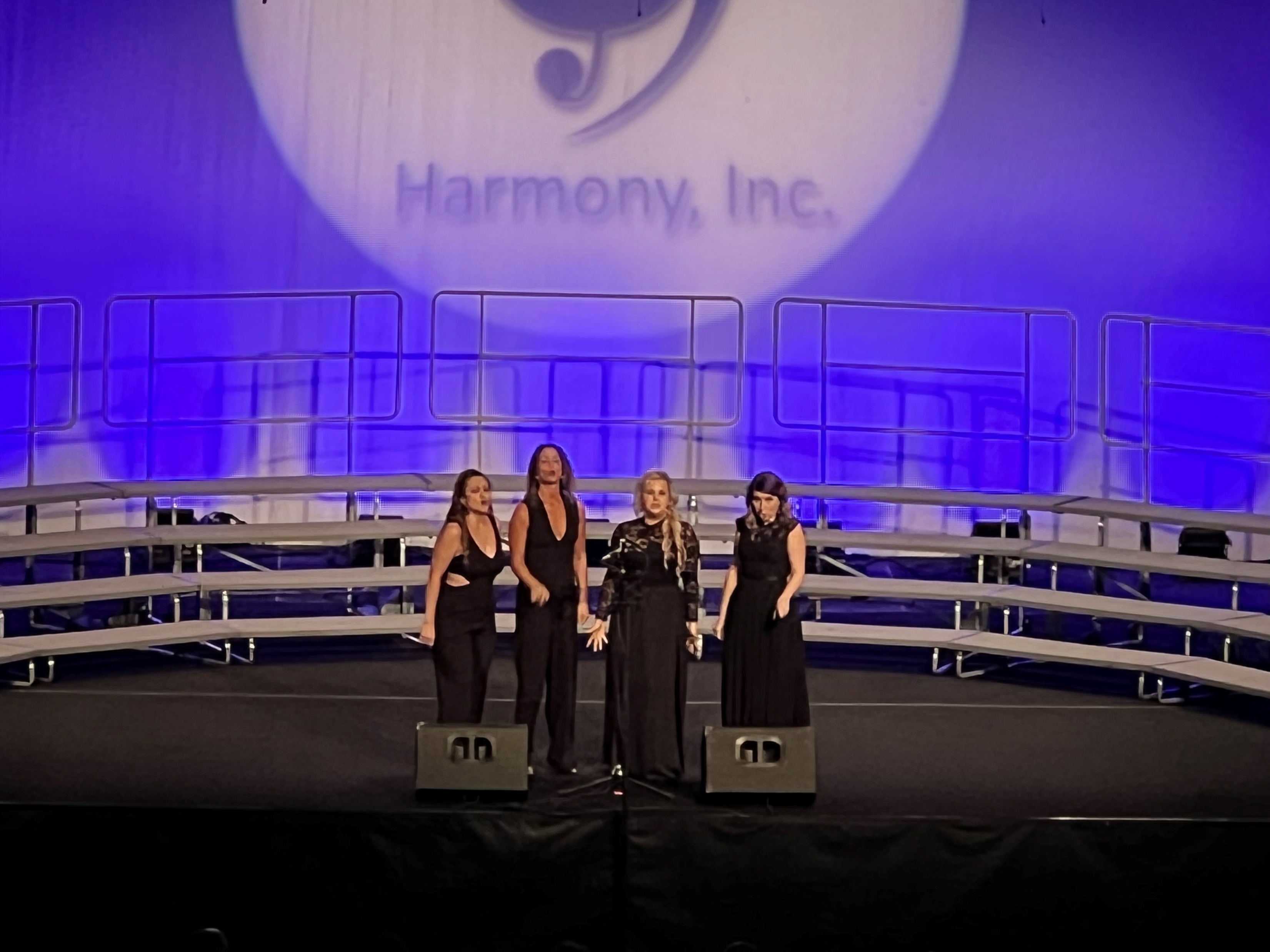 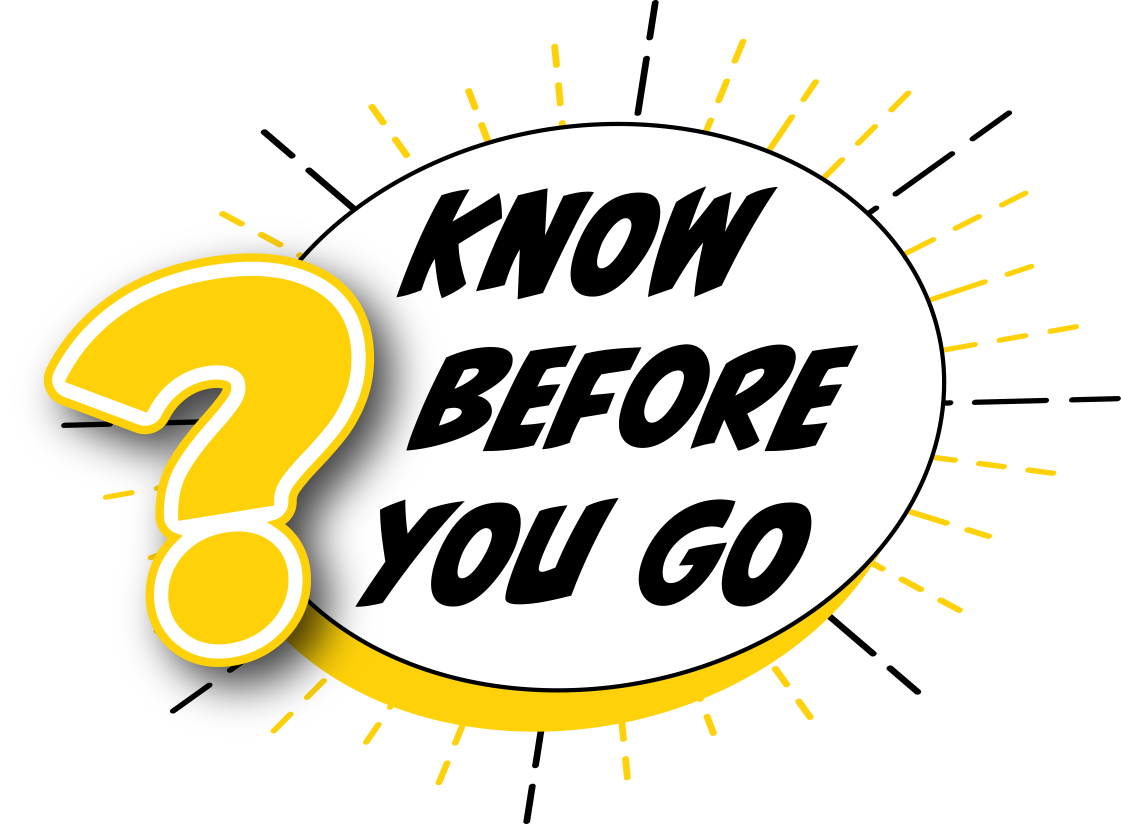 Contestants must submit a song registration form two weeks prior to contest (October 25, 2023). 
A live drawing for the order of appearance will take place September 11. 
ICJC will send the contest pattern and related information to each competitor.
We encourage all contestants to not bring your personal belongings with you in the pattern.
Chorus photos will be taken on stage.  A member of the chorus will have the option to meet with the photographer to pick their official photo.
[Speaker Notes: All contestants must submit a song registration form including a copy of the page that shows the correct title and copyright information for any arrangement to be performed two weeks prior to contest (October 25, 2023). 
A live drawing for the order of appearance will take place September 11. Information on how to watch the live drawing will be sent to all membership once the drawing date and time is finalized. After the drawing, the order of appearance will be added to the IC&C webpage.
The International Contes and Judging Chair (ICJC) will send the contest pattern and related information to each competitor after the order of appearance is published and prior to contest.
We encourage all contestants to not bring your personal belongings with you in the pattern, as they will not be allowed backstage. If you must bring something, please make it small, consolidate chorus belongings etc. We will provide a table in a hallway that will be monitored by volunteers. You can drop your belongings on the table before going on stage,and pick them up after you compete.]
Panel
We will have one panel judging all of the contests.We will only be printing the Official Scoring Summary for contestants (one per quartet, four per chorus). 
Scores will be posted online shortly after each contest as well as posted in the mobile app.
Due to the size of our contests, and time constraints, we are not able to allow all choruses and quartets time to practice on the actual stage.
We are able to offer a brief stage “viewing” which will allow up to five people from a chorus and quartets to walk onto the stage.
There is no singing allowed during this time.
Times for the stage viewing will be included in the IC&C schedule, as well as your contestant packets.
The viewing will start with a briefing and Q&A – so be on time!
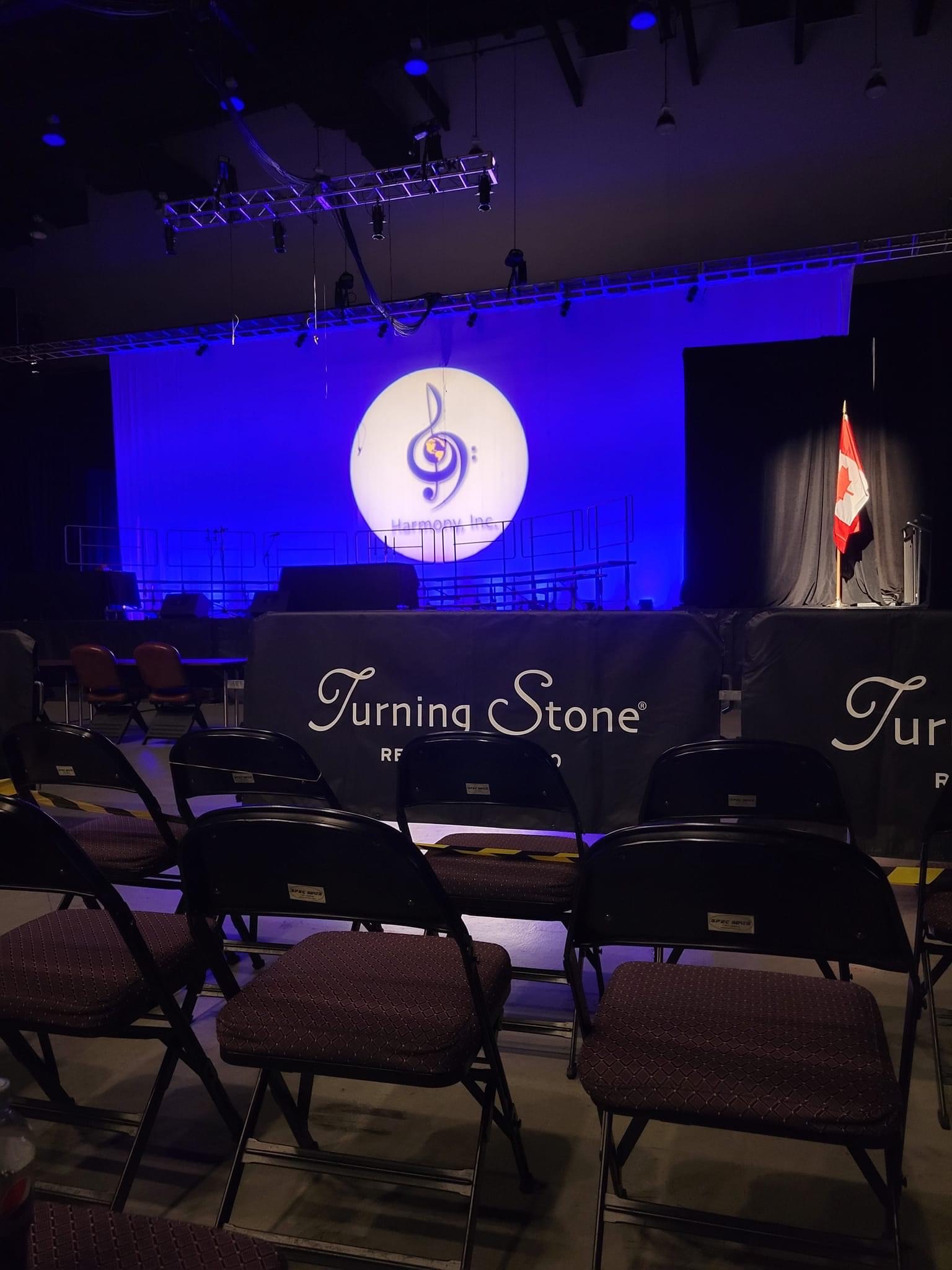 Stage Viewing
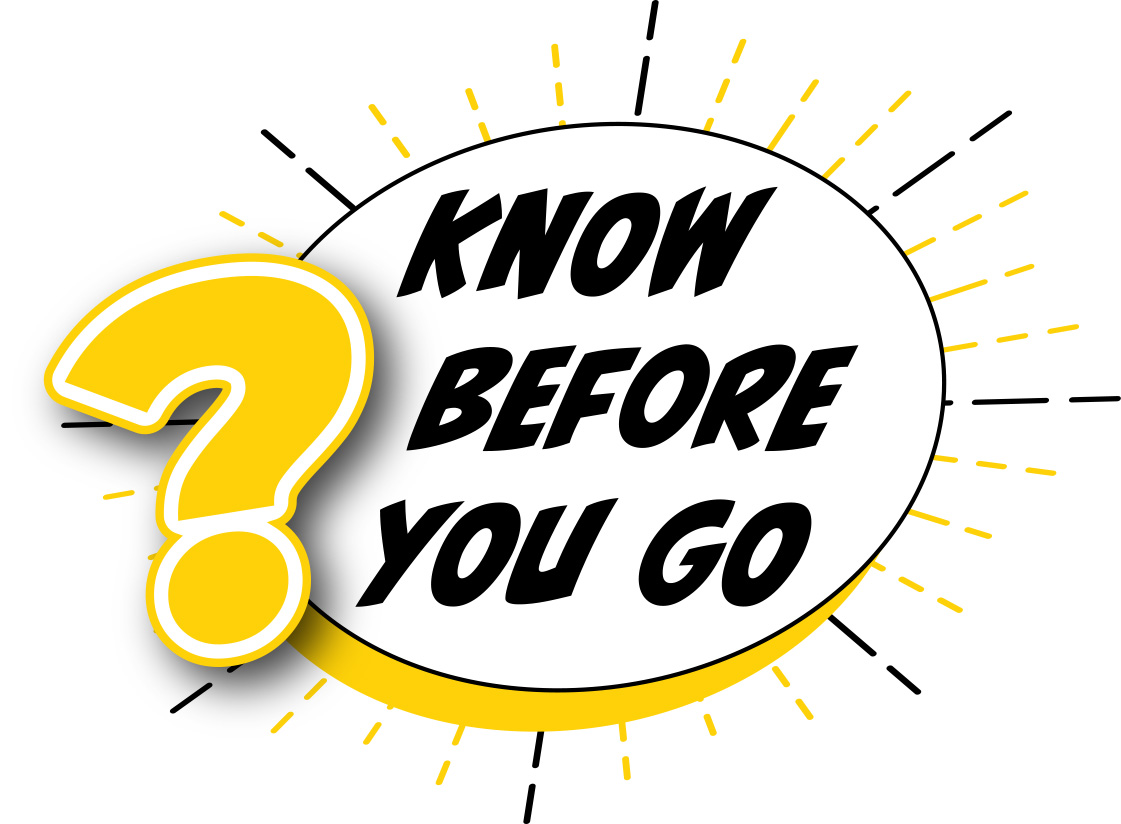 Quartet PatternHOTEL
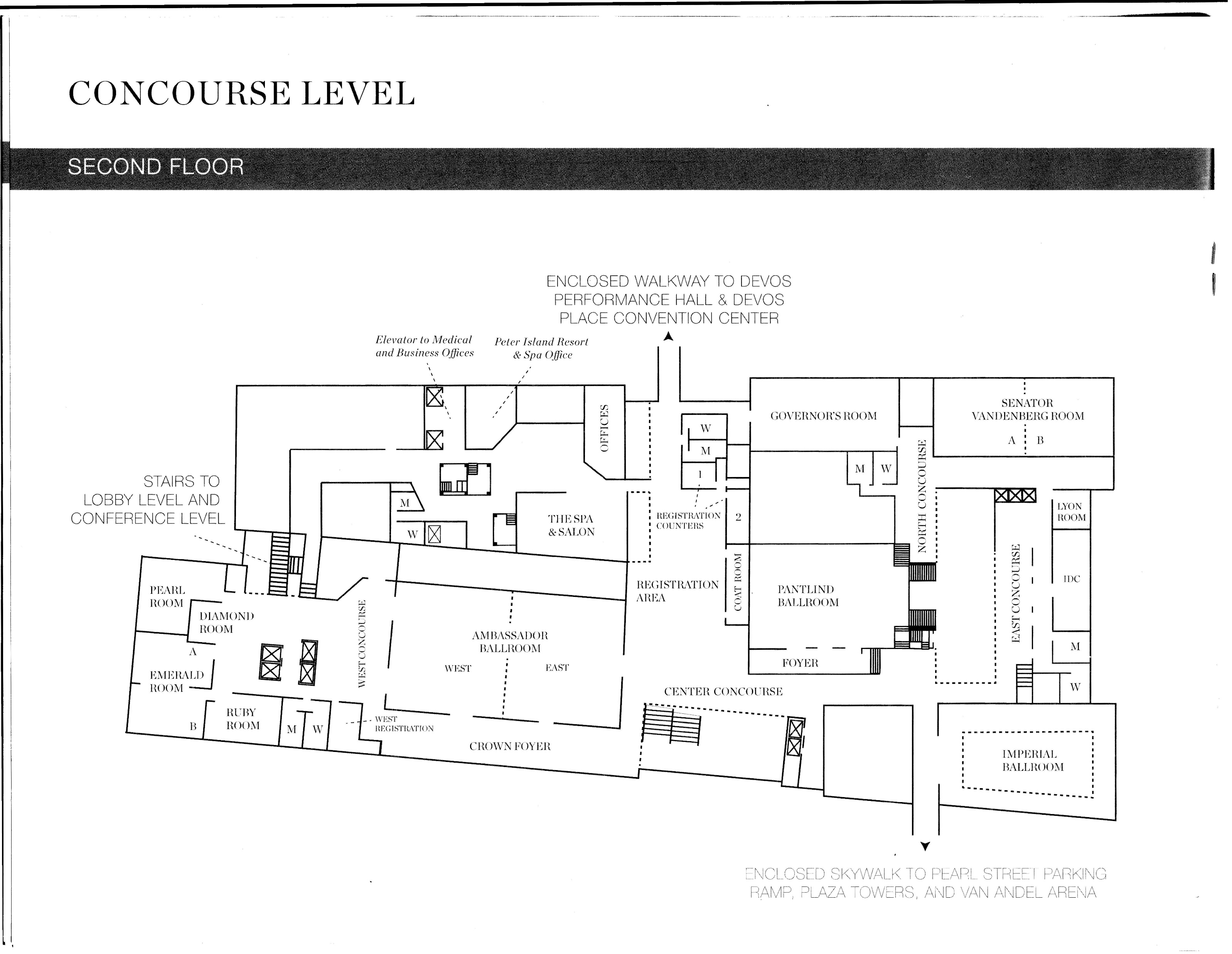 Warm Up 1
Warm Up 2
Photos
Meet in the center concourse lobby on the second floor of the hotel to start your pattern
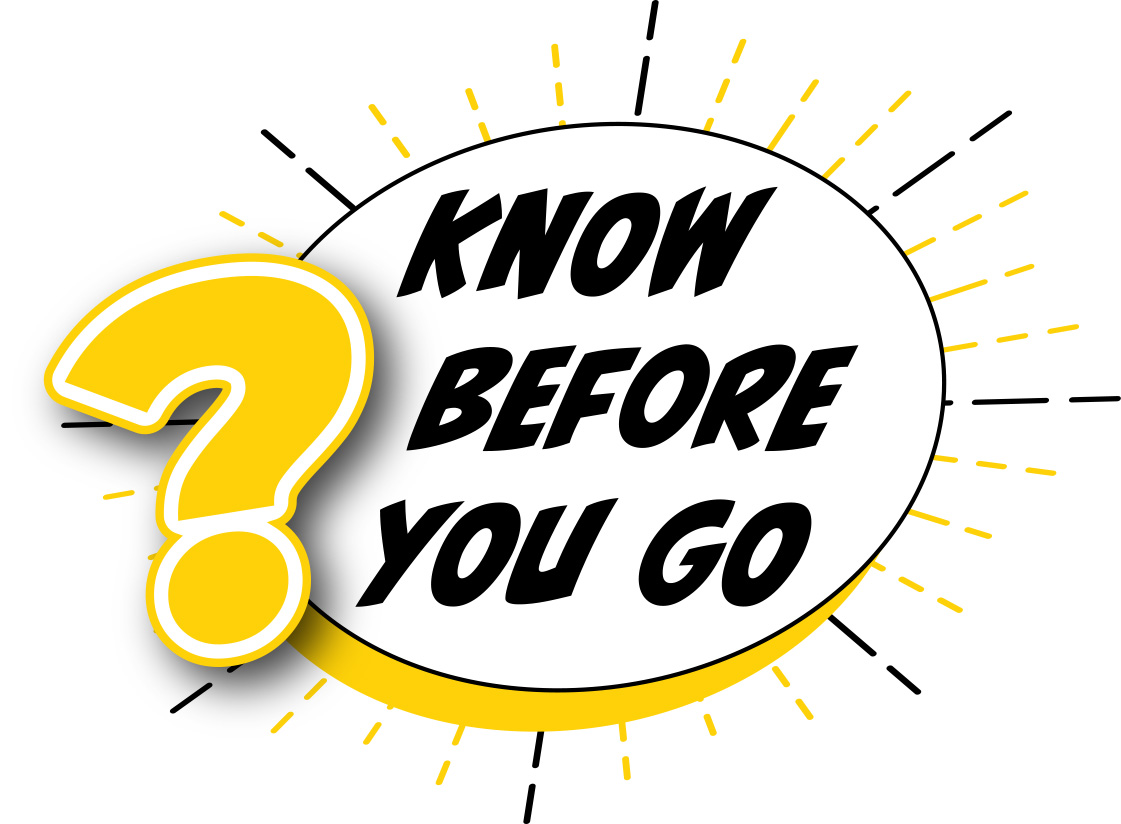 Chorus PatternHOTEL
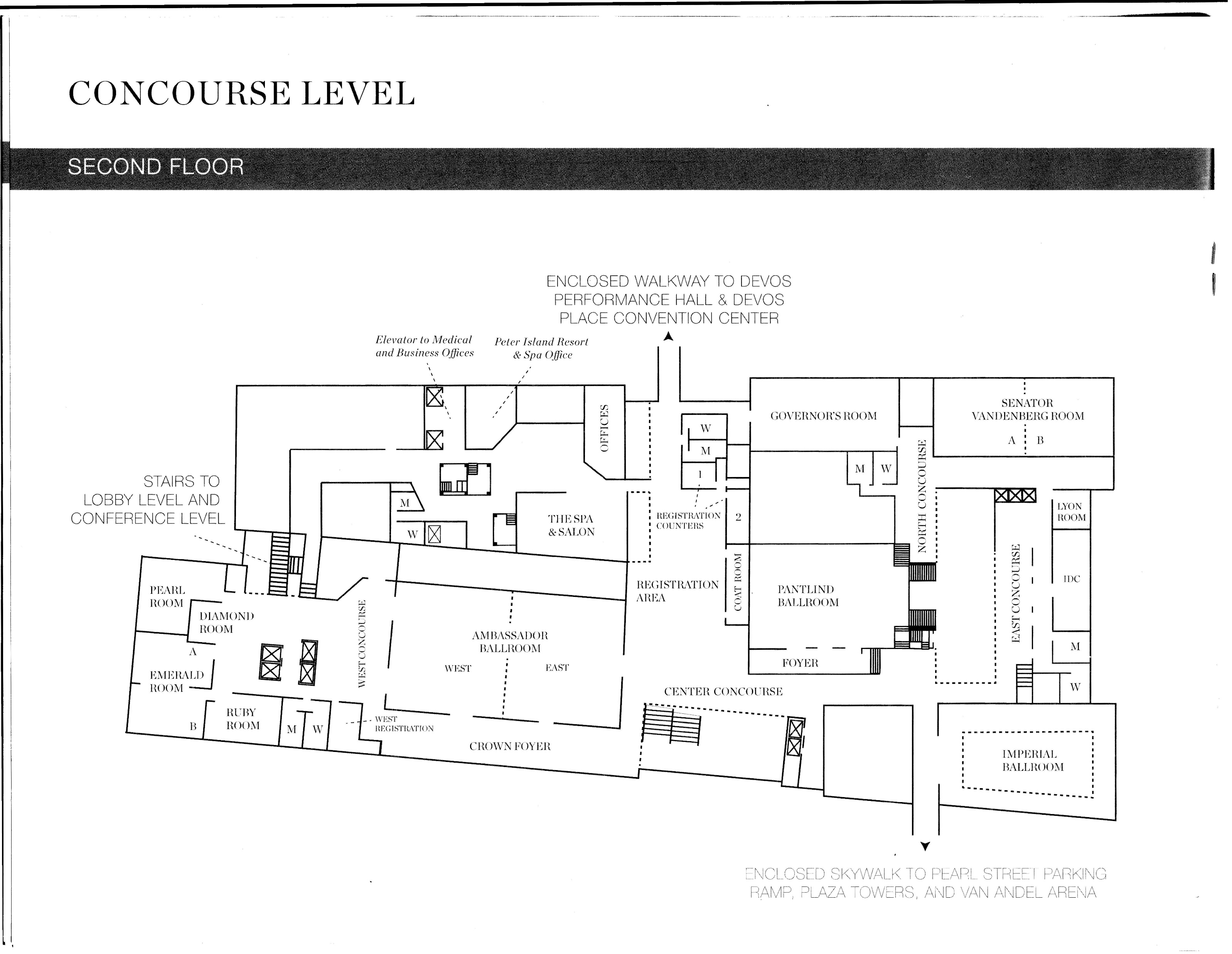 Warm Up 1
Warm Up 2
Exit
Exit
Meet in the center concourse lobby on the second floor of the hotel to start your pattern
Chorus photos will be taken on stage.
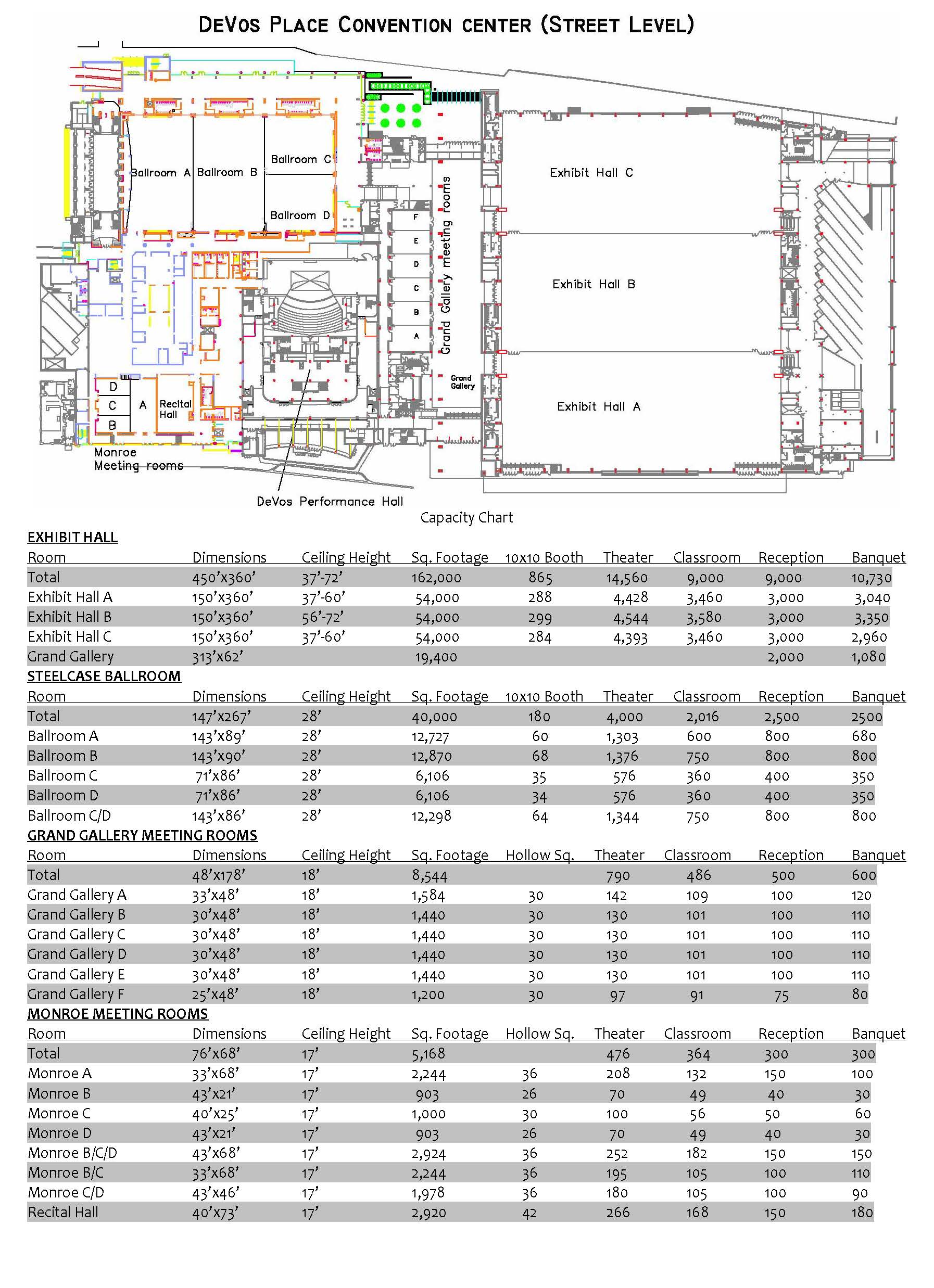 Pattern ContinuedDEVOS
Celebration Room
STAGE
Interviews
Fanfare Stage
Entrance from hotel skybridge
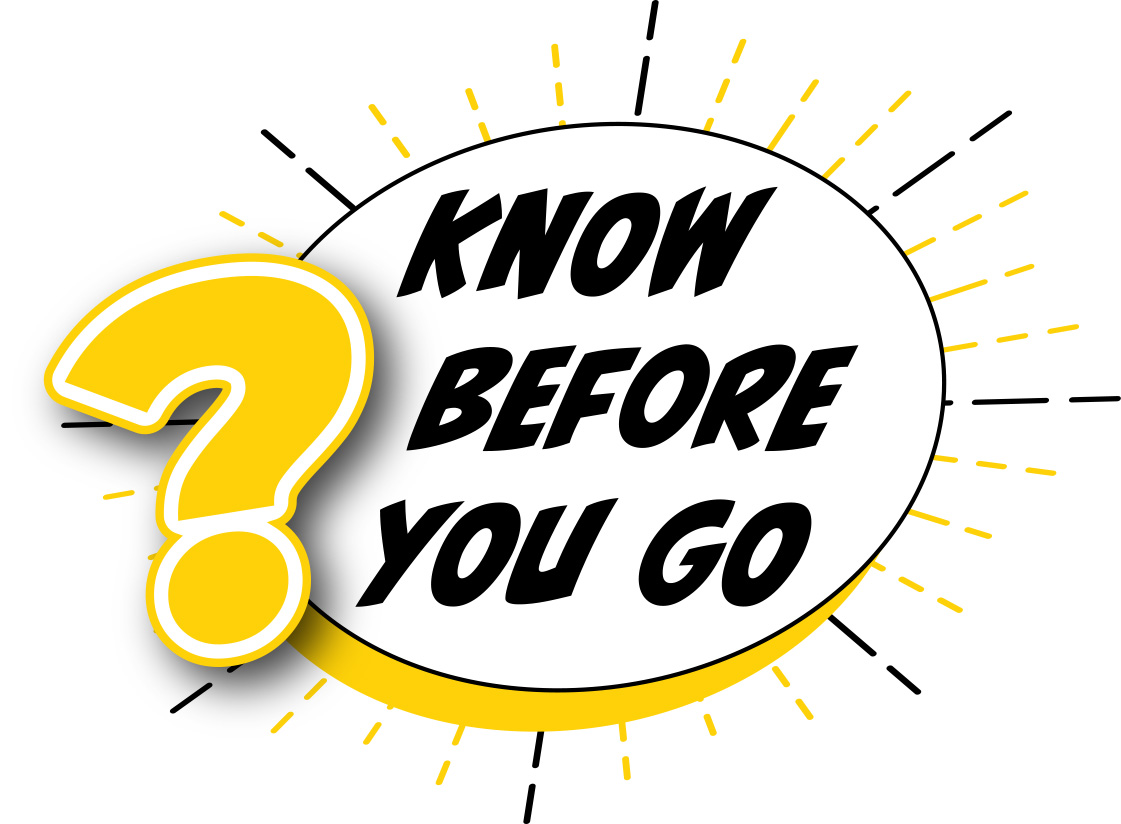 Rehearsal Rooms
All choruses will have an opportunity to schedule rehearsal time on Thursday and Friday. 
Friday’s time will be pre-assigned based on the order of appearance, and you will be notified of that time via email. 
If you are interested in signing up for a time on Thursday, please email the ICCTeamAssistant@harmonyinc.org.
Attendees
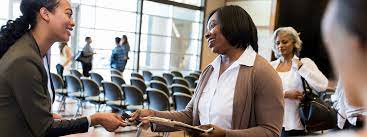 Wednesday
2:00 pm – 7:00 pm
9:00 pm – 10:00 pm
Thursday
8:30 am – 10:00 pm
Friday
7:30 am – 8:30 am
Registration
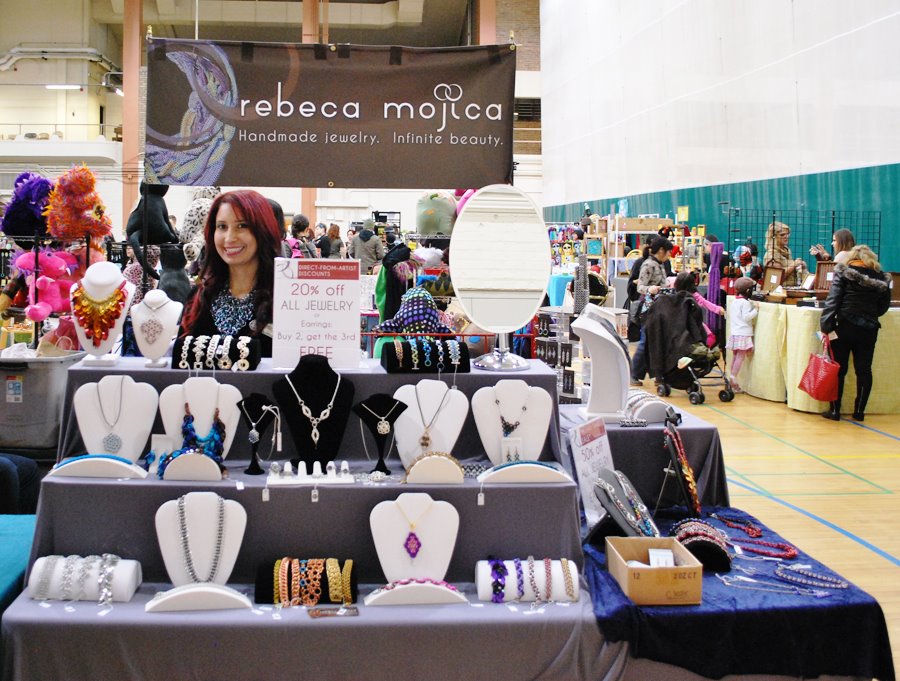 Harmony Mall
Wednesday
2:00 pm – 7:00 pm
9:00 pm – 10:00 pm
Thursday
8:30 am – 10:00 pm
Friday
8:30 am – 10:00 pm
Saturday
8:30 am – 12:00 pm
Harmony Hub
Wednesday
2:00 pm – 7:00 pm
9:00 pm – 10:00 pm
Thursday
8:30 am – 10:00 pm
Friday
5:30 pm – 10:00 pm
Saturday
8:30 am – 12:00 pm
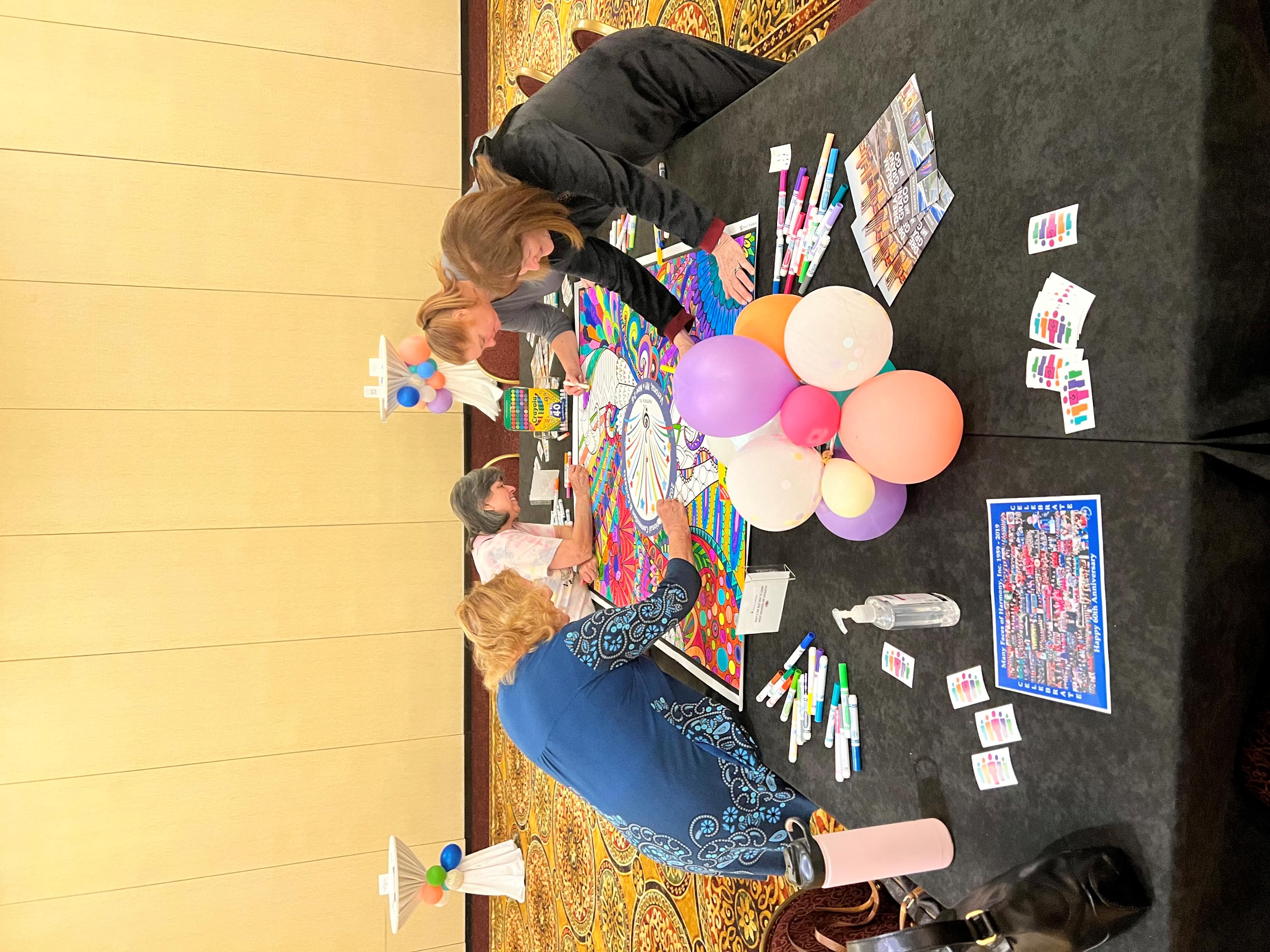 An inclusive space for inclusive conversationsSponsored by the Equity and Diversity Committee
Meet friends, make friends, celebrate our diversity
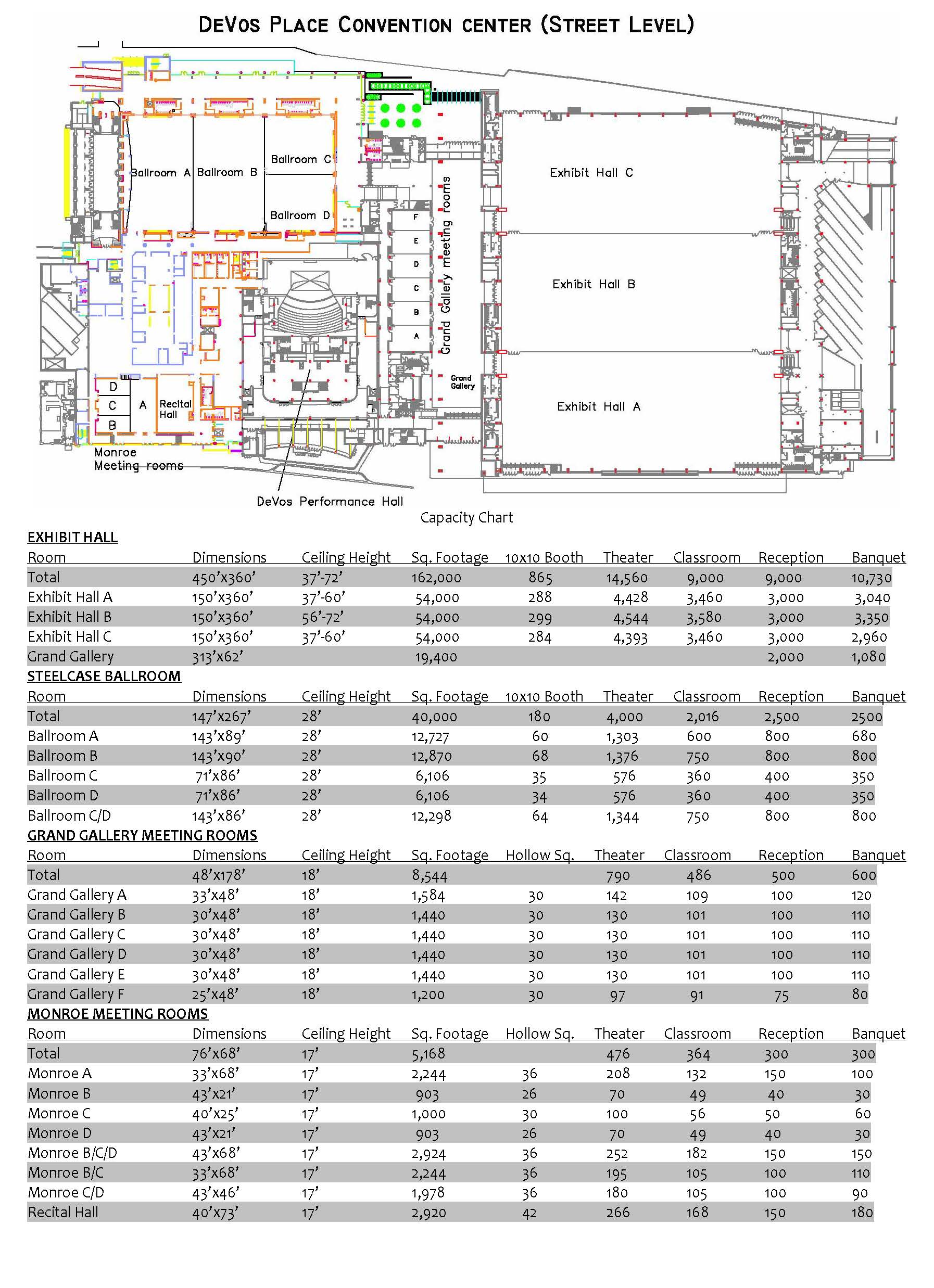 Registration
STAGE
Harmony Hub
Harmony Mall
Entrance from hotel skybridge
Food Sales
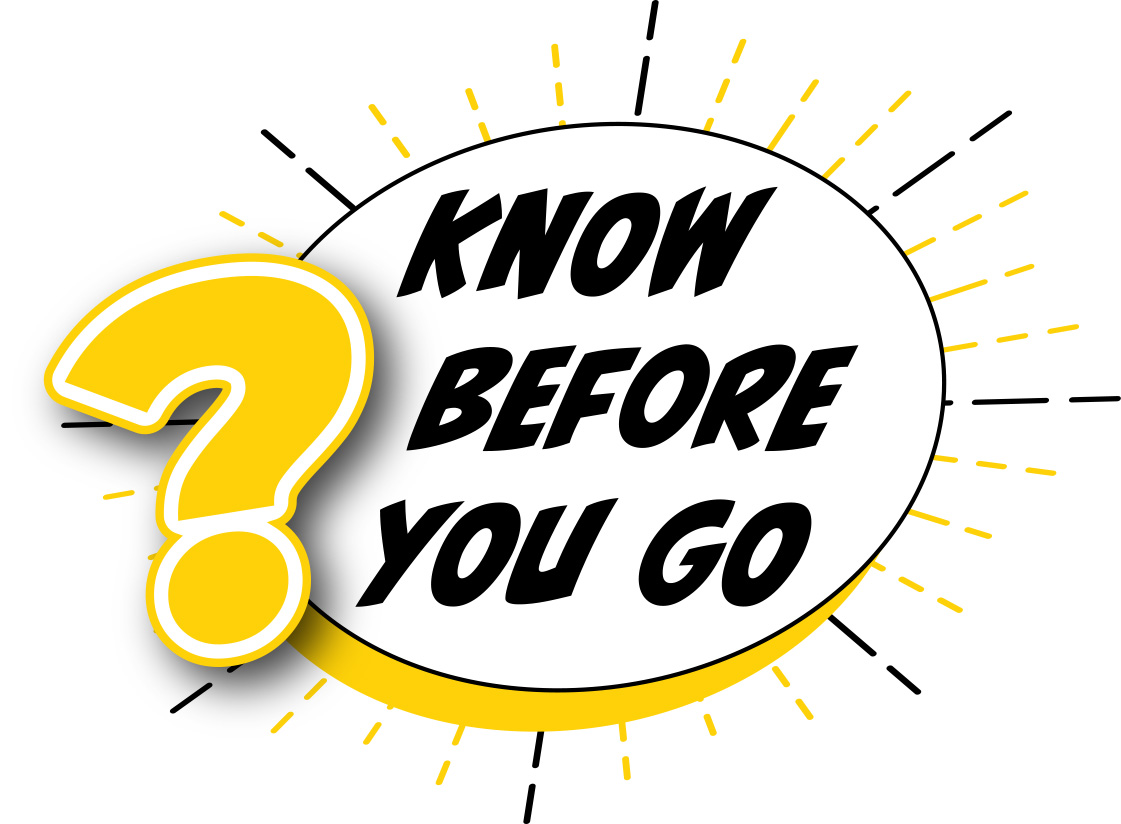 Activities
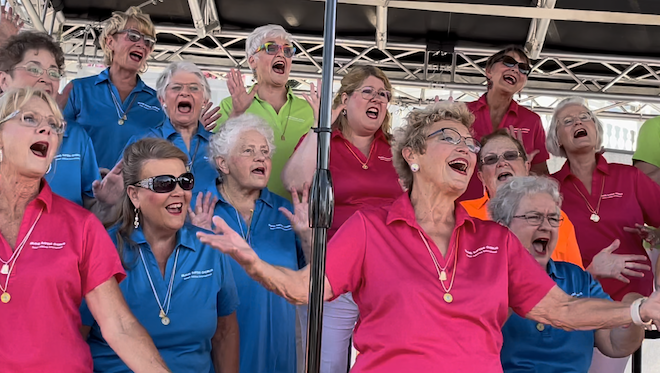 Opening Session
Annual membership meeting
Introduction of the new Board and Assistants
Officer installation
Awards
Special Guest:  Grand Rapids Chorus
Raffle
Win a gift card for a FREE Night’s Stay! You MUST BE PRESENT to win.
Welcome Reception
Sing with the Queens
You’ll get to hear many of our past Quartet Champions sing some of your favorite songs as well as this year’s champion chorus and Quartet. 
The cost to attend this event is included in your AEP. We will have a cash(less) bar available for drink purchases.
Parade of Champions
Education Classes
Saturday Dinner
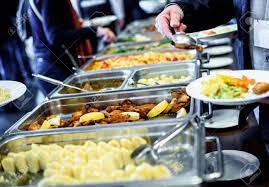 Dinner buffet is $57.00 
Anyone who purchases a dinner ticket will get priority seating at the Showcase 
No dinner ticket sales on-site.
All guest tickets can be pre-ordered on the registration form
Table assignments will be sent to choruses and they can determine who sits where
Table assignments will be posted in the app and on the website
Saturday Showcase
All members and guests are invited to the annual showcase event. 
It’s a great way to close out IC&C as we recognize and hear from our top medalists. 
Anyone attending the dinner will have assigned seating to ensure they get the best seats.  
For all others seating will be on a first come, first served basis.
Local Dining
There are food options at the hotel including a Starbucks and Kitchen Counter which serve breakfast.  
Click here for the complete list. 
During the contest on Thursday and Friday we will offer food sales at the Convention Center.  
Additionally, you can check our microsite for a list of local area restaurants; including those that can take large group reservations.
DASH, is a free bus service that provides convenient connections to all parts of the core of downtown Grand Rapids.
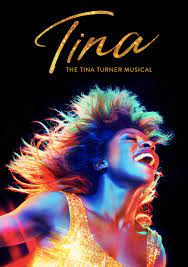 Exclusive HI Opportunity
Harmony, Inc. will have access to a select number of tickets for the Tina Turner Musical show. 
Includes opportunity to participate in a Talk Back with the cast where you can ask questions!
November 7th – 7:30pm
$59.20 – Mezzanine
$30.00 – Balcony
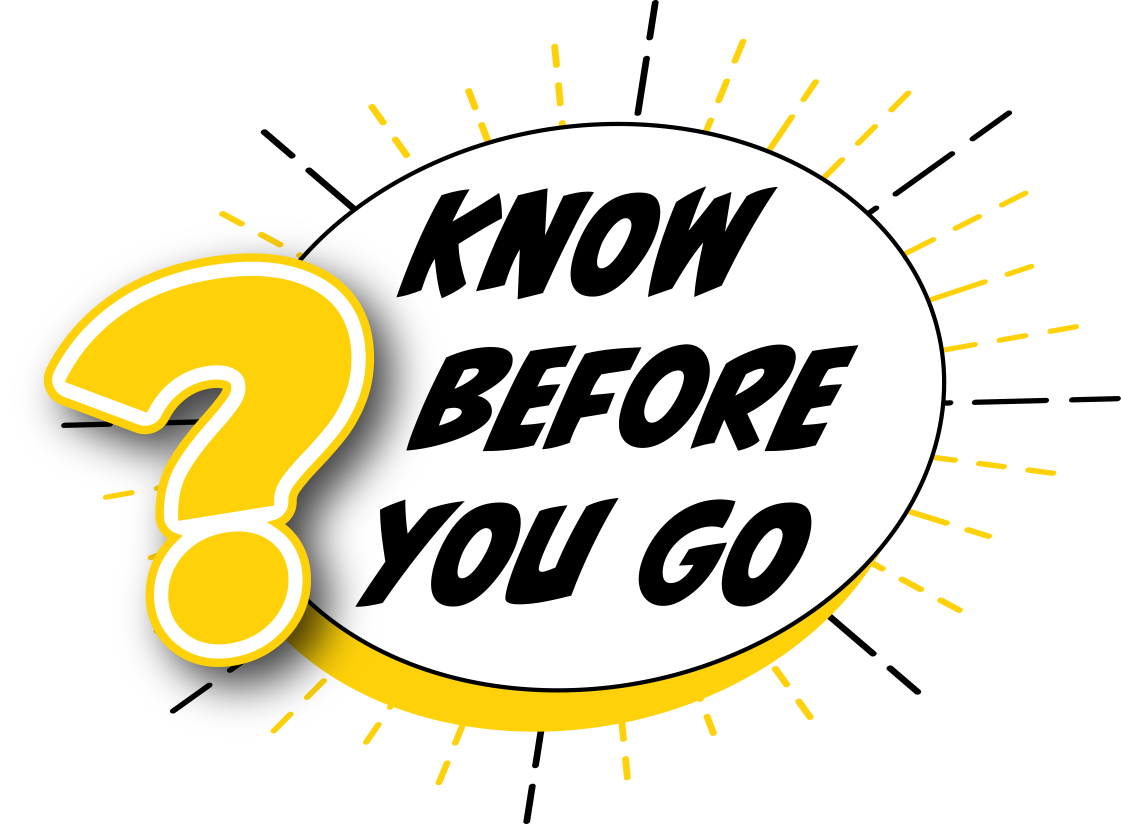 Deadline is Sept 7
Buy | Broadway Grand Rapids (ticketmaster.com)
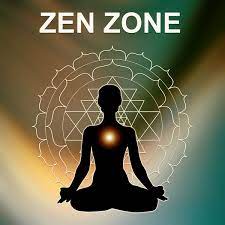 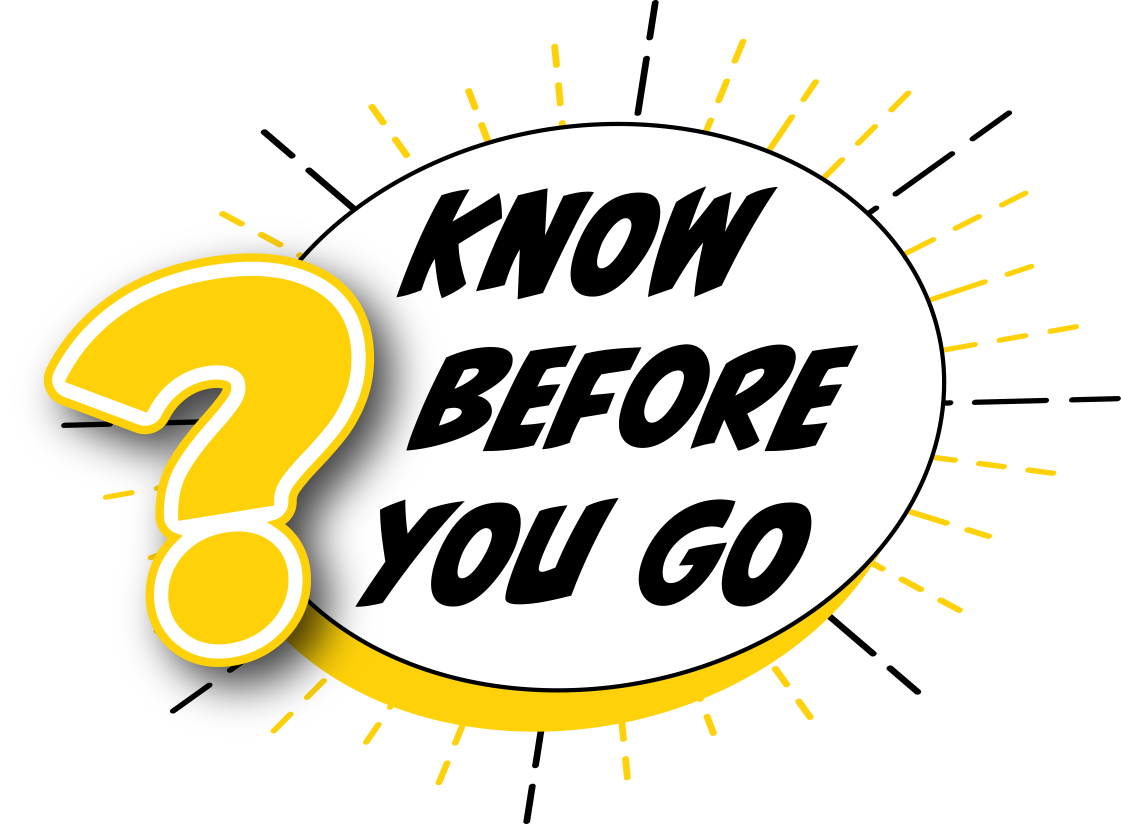 Stop by the Center Concourse Show Office on the second floor of the hotel for a quiet place to relax, or to get away from the noise and fast pace of the convention.
Sponsored by the Equity and Diversity Committee
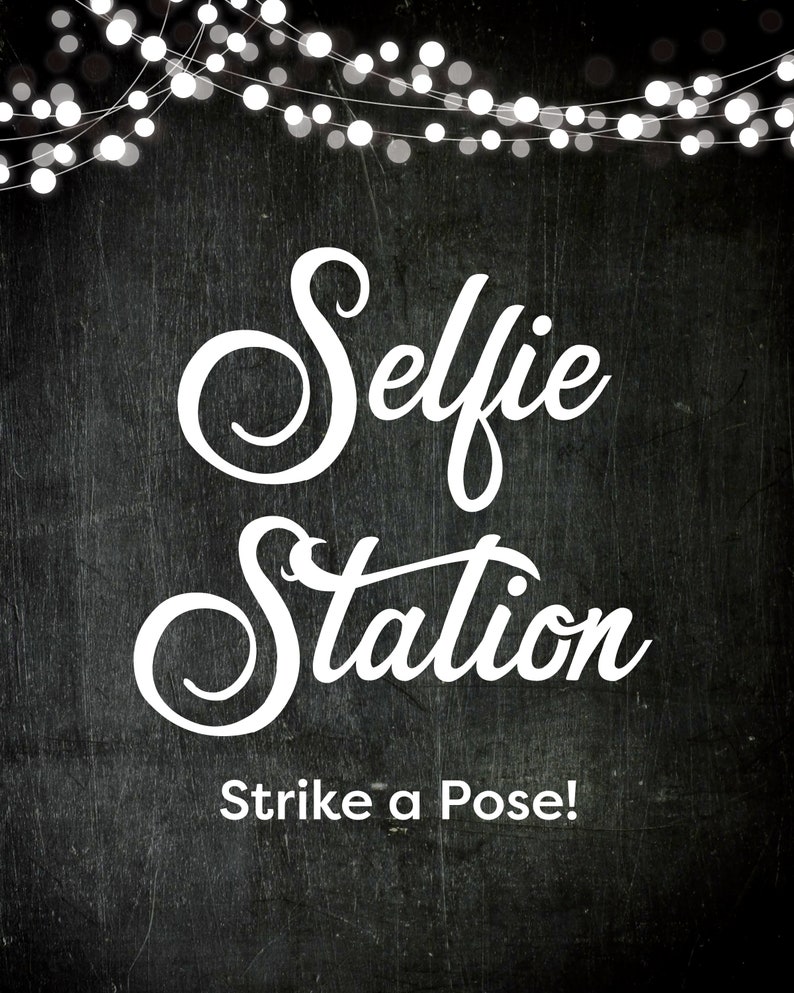 THE SELFIE STATION WILL BE LOCATED IN THE SECCHIA LOBBY
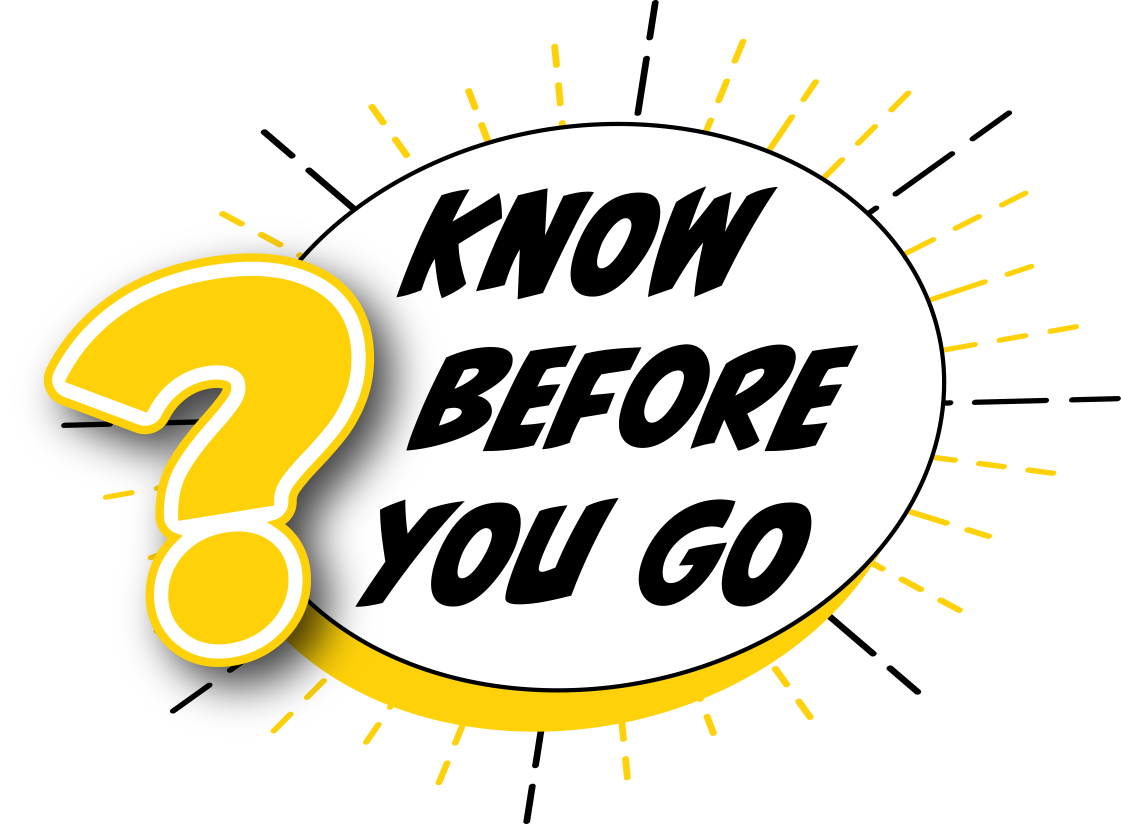 Giving Back to the Community
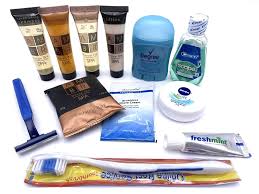 Bring any of the below (new) items to donate to the local women’s resource center
Shampoo / Conditioner
Razors
Bar soap
Toothpaste
Facewash
Makeup remover wipes
Face moisturizer
Body and hand lotion
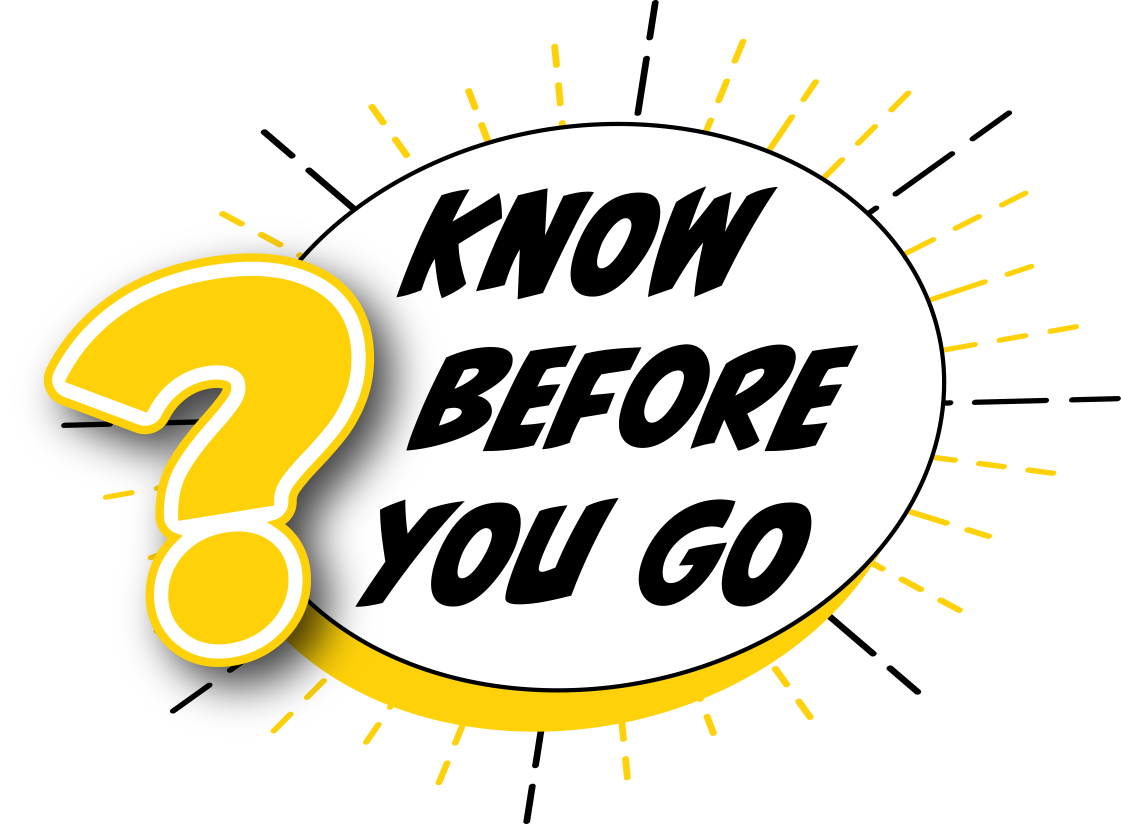 Volunteer
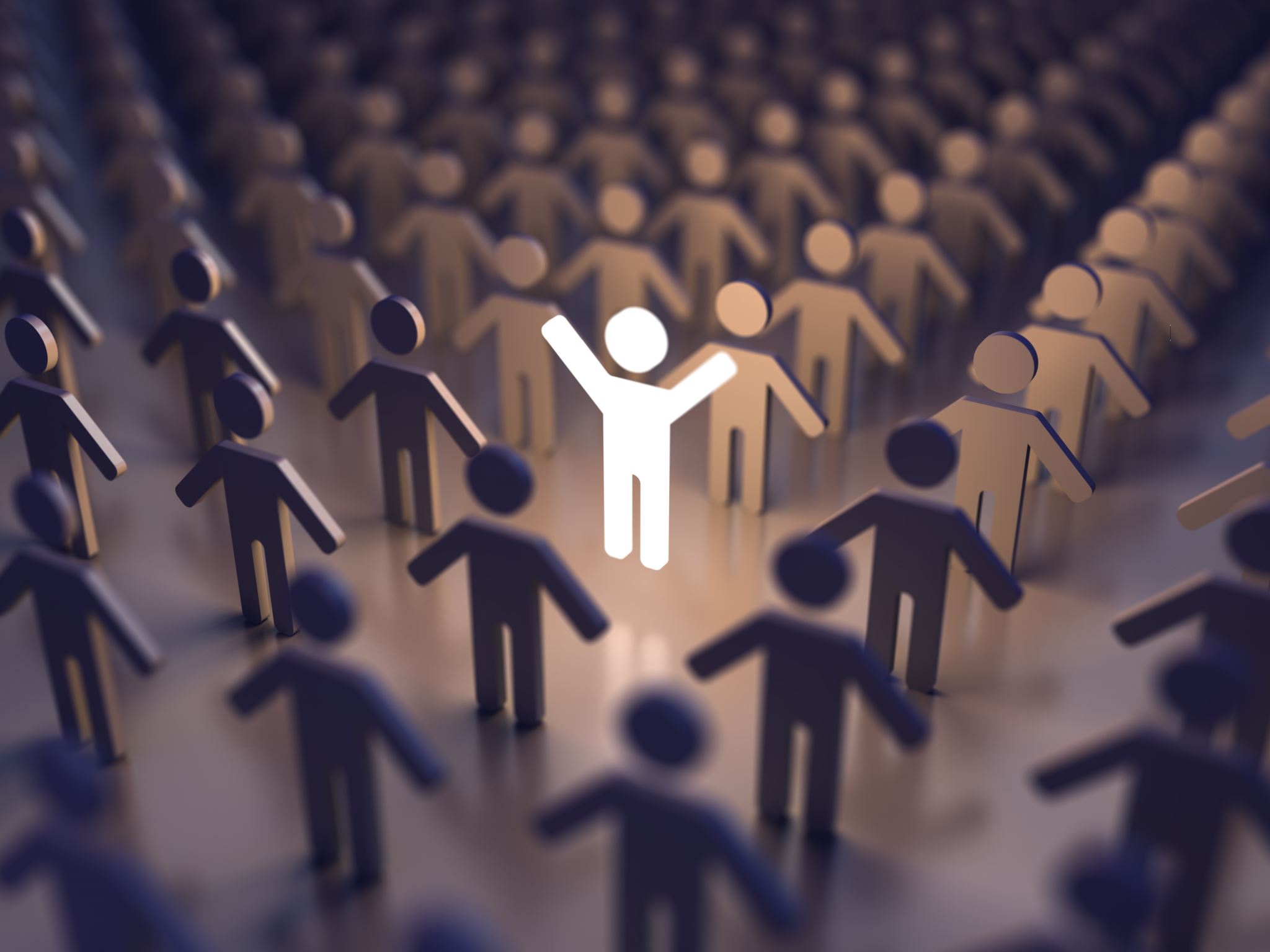 Volunteering
Meet new people, see contestants preparing themselves for the stage as they go through the pattern, and get a different perspective on the convention.

Click on the link
Browse through the many volunteer opportunities. 
Find a job that interests you and fits with your schedule,
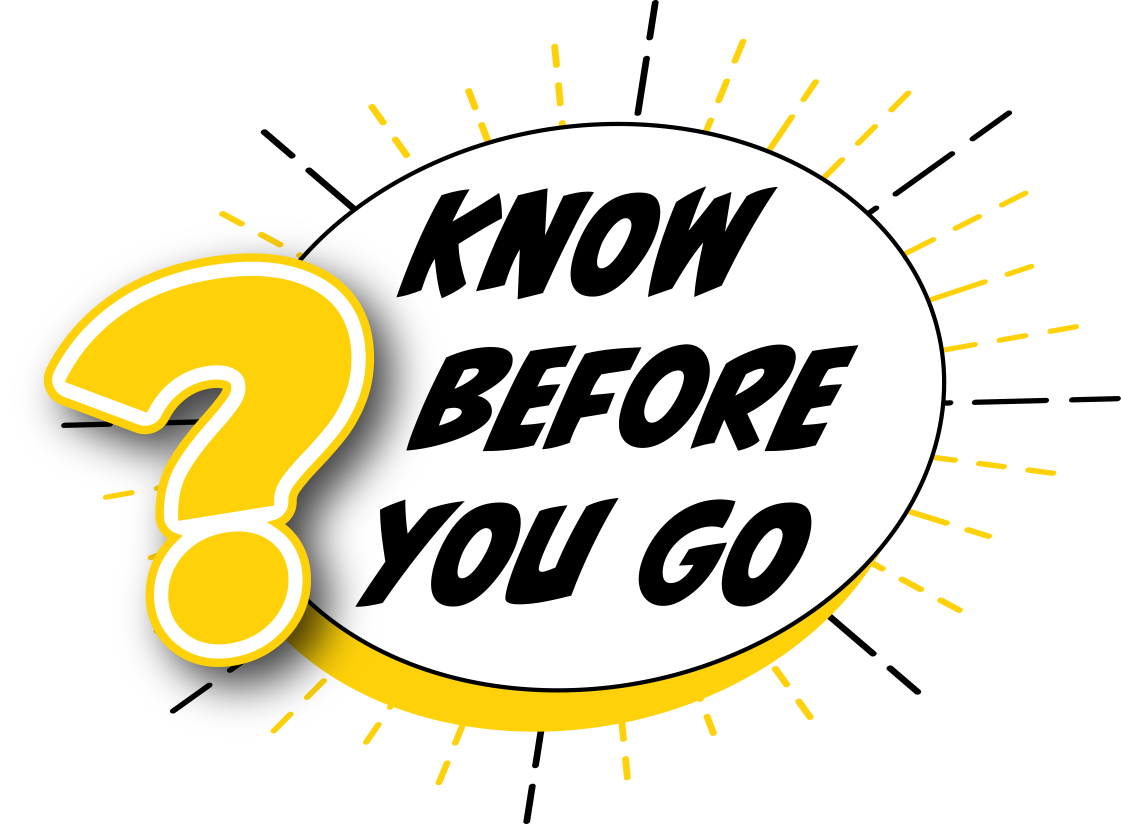 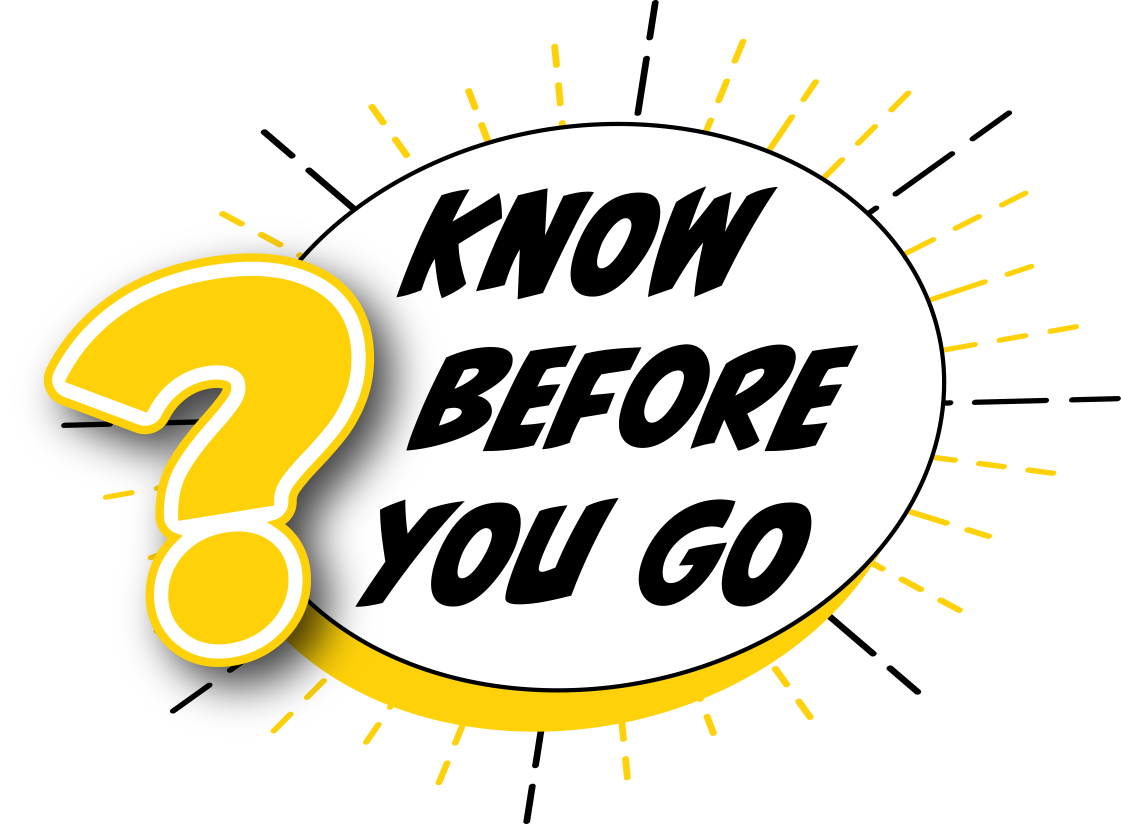 Volunteer Opportunities
Personal Belongings Monitor: Watch over and transport contestants’ belongings while they are performing. You will be backstage and able to see the contestants on the jumbo screen.
Door Monitors: Open and close the doors into the contest hall so the contest flows smoothly and there are no disruptions during a performance. You may take turns sitting inside and outside the contest hall with the other monitors, so you’ll see part of the contest. 
Stage Door: Man the doors to/from the stage. You’ll be backstage and able to see the contestants perform on the jumbo screen.
Warm-up Room Monitor: Greet incoming contestants. Keep track of the time allotted to each contestant and give them a 2-minute warning before it’s time to move to the stage.
Seat Counter: After the Opening Ceremony, stick around the ballroom and help the Registration Manager number the VIP seats. You’ll be done in under 30 minutes.
Room Lottery: Distribute room draw lottery tickets to members attending the Opening Ceremonies. Half-hour job.
Showcase Dinner Assistant:  Direct members to their tables at the Saturday night banquet.  Half-hour job. 
Education Classes: Attend an education class, introduce the presenter, and take a head count. Done in an hour and you get to attend an awesome class.
IC&C Resources
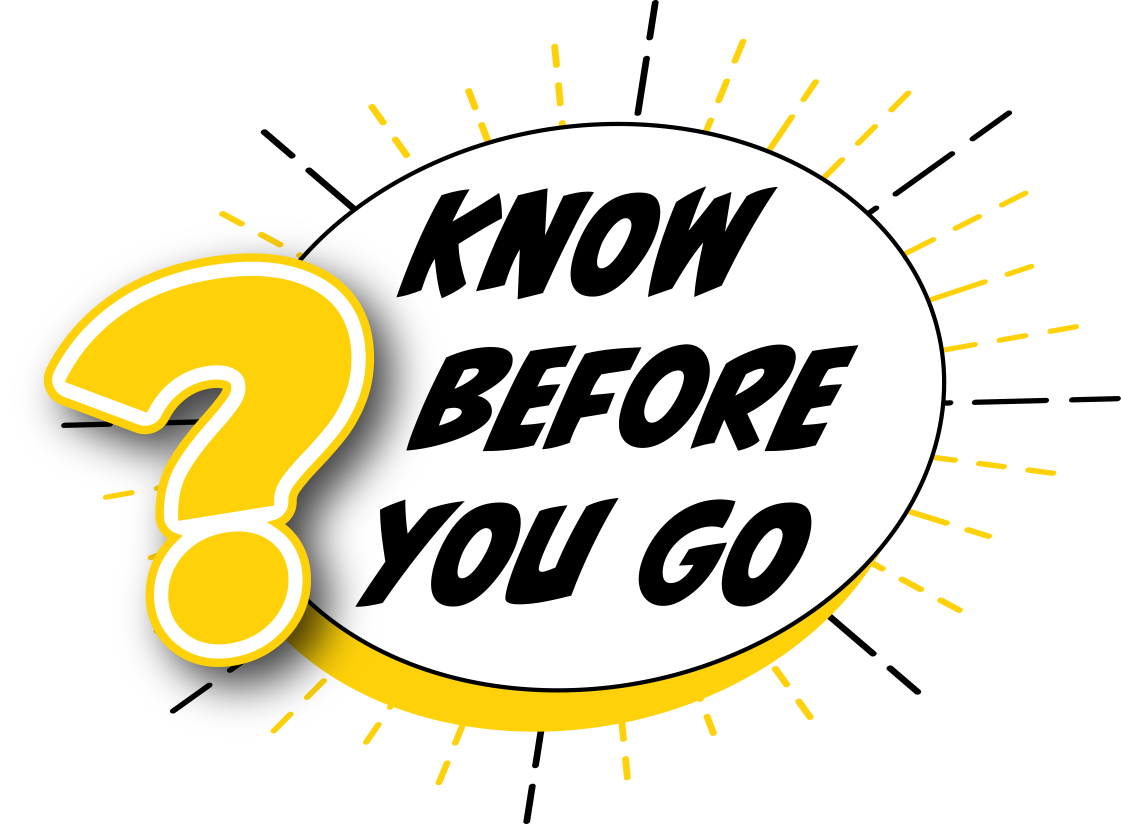 Questions